NAAA/ASABE
Technical Session
Utilization of Additives to help Reduce Drift Potential
Robert E. Wolf
Associate Professor - Extension Specialist Application Technology
Biological and Agricultural Engineering
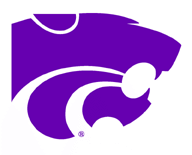 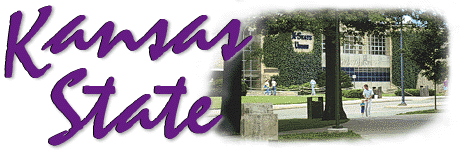 Drift Reduction Additives:
Many available!
Not EPA regulated
Long chain polymers
Soluble powders
Reduction in off-target movement documented
Not all will work!!!!
Pump shear problems
Effect on the pattern?
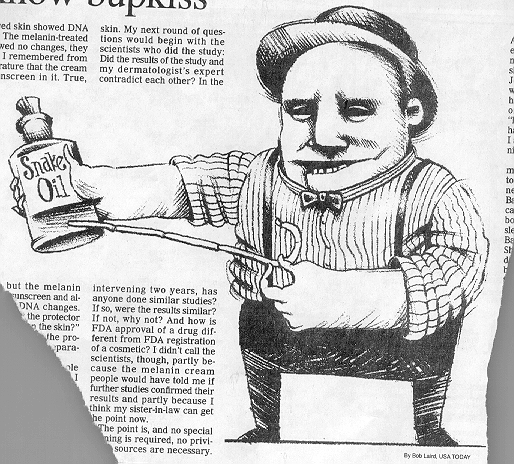 Deposition Aids
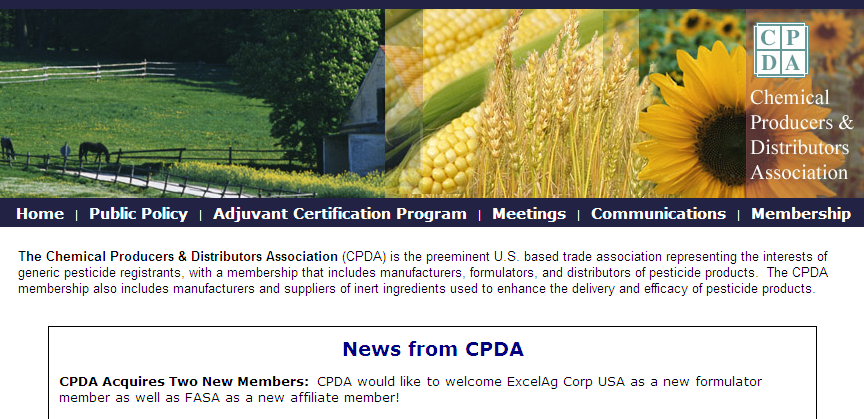 Chemical Producers & Distributors Association
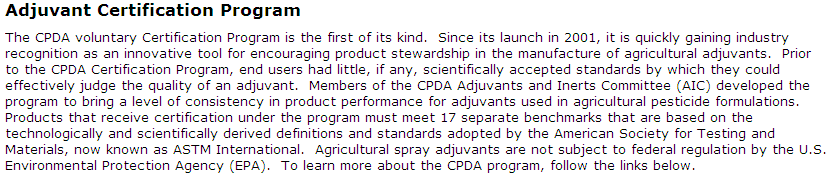 Field Analysis of Drift Reducing Adjuvants…..deposition aids.
Goodland, KS – 2002
Burdett, KS - 2008
Participants in the Study:
Companies
Products
United Suppliers
Helena Chemical
Garrco
Loveland
Wilber-Ellis
Rosen’s
Precision Labs
SanAg
41-A
Formula One
AMS 20/10
Border EG 250
Control
INT VWZ
Inplace
Garrco Exp-3
INT YAR
Border XTRA 8L
HM2005-C
HM0226
Liberate
Target LC
HM2052
INT HLA
HM 0230
Valid
Double Down
20 & 21. water
Some worked & some didn’t!!!
a All tank mixes included X-77 at .25% v/v (16 ounces per 50 gallon load).
bOil to simulate a suggested tank mix with fungicide (Prime Oil @ 1 pint/acre).
Materials and Methods (2008):
AT 502A(Rucker Flying Service)
Drop booms
CP-11TT #15 straight stream nozzles w/8° deflection
44 PSI
156 mph ground speed by GPS
Droplet spectrum: Medium, %volume <200 = 7.65%
Aircraft calibrated for 3 GPA
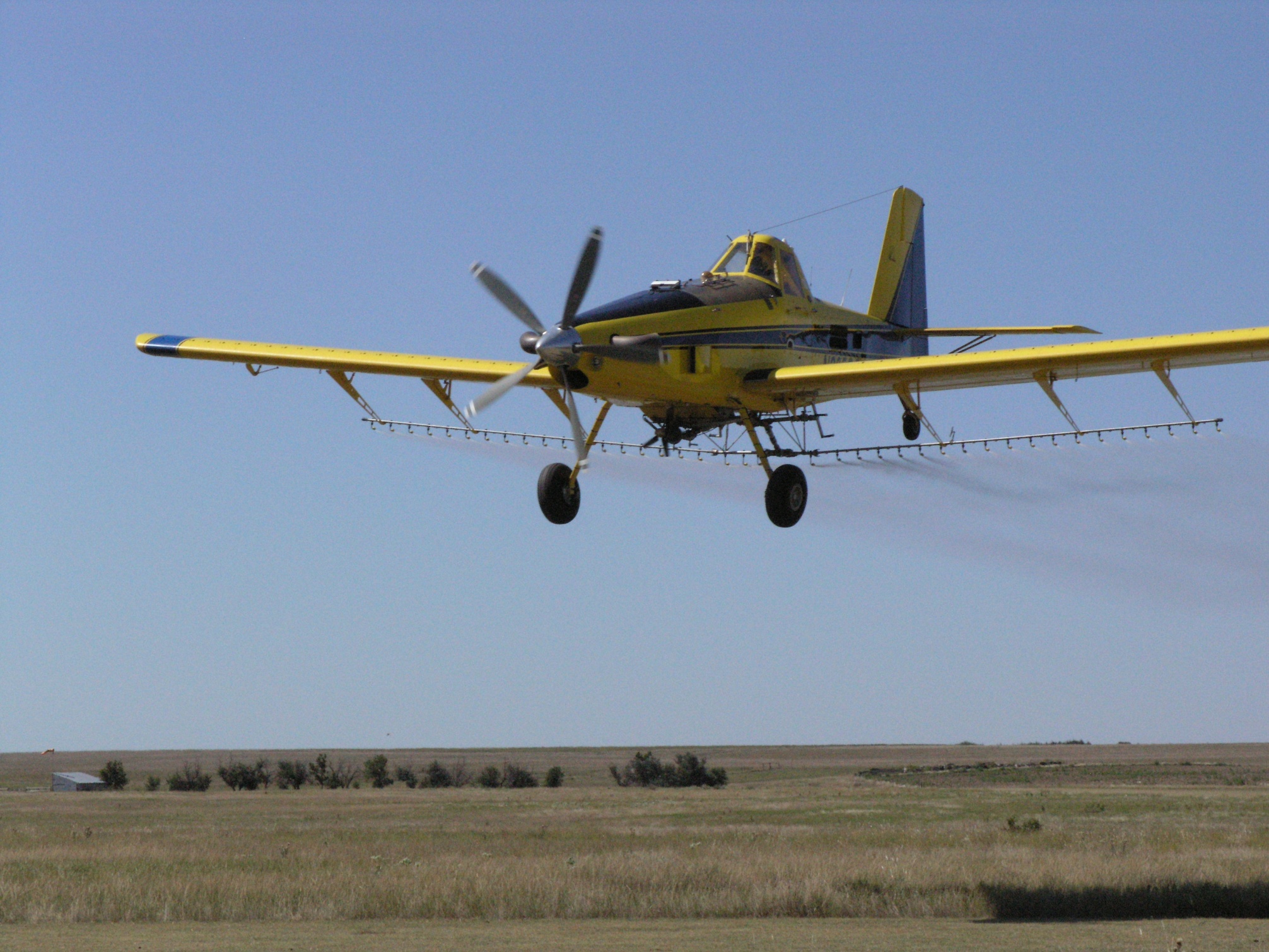 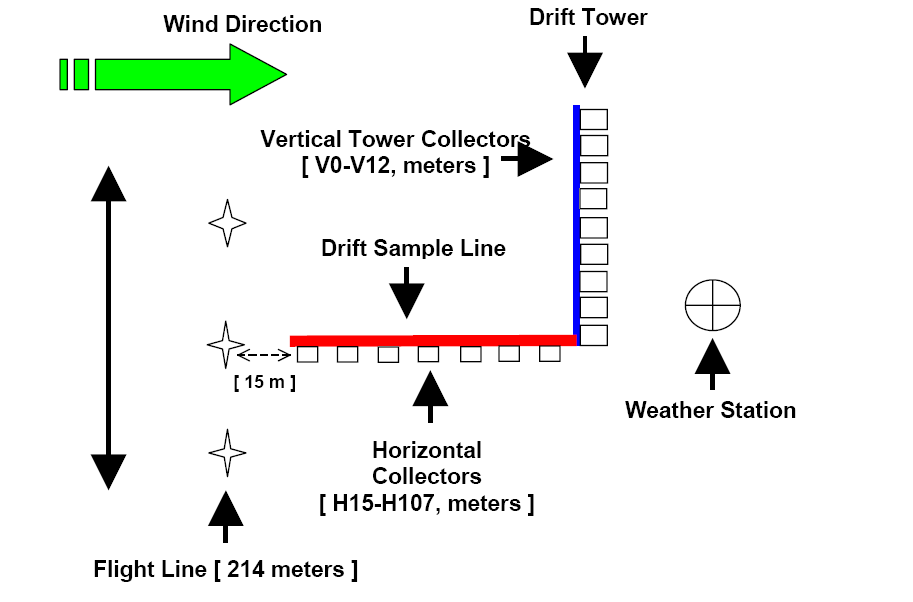 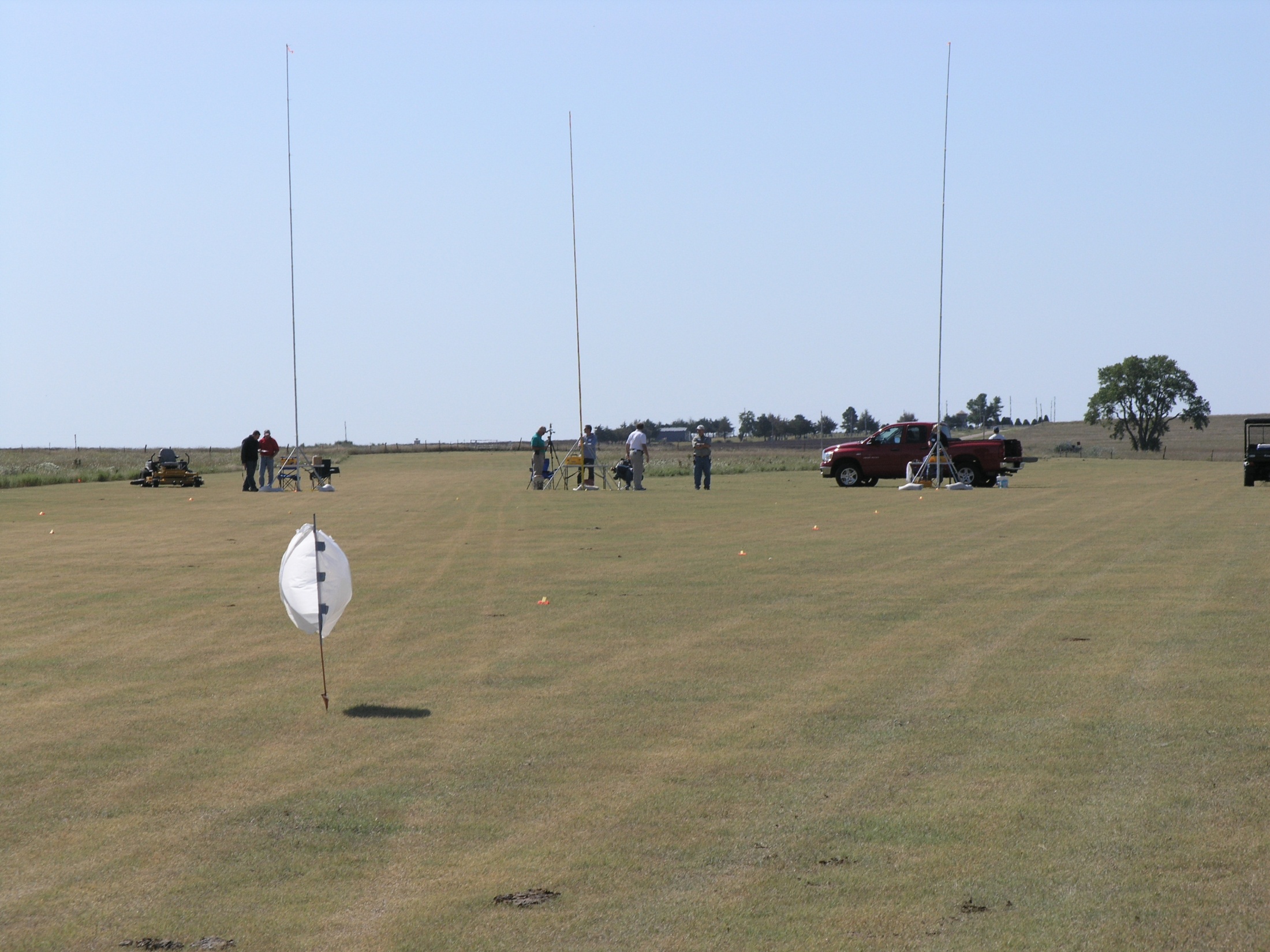 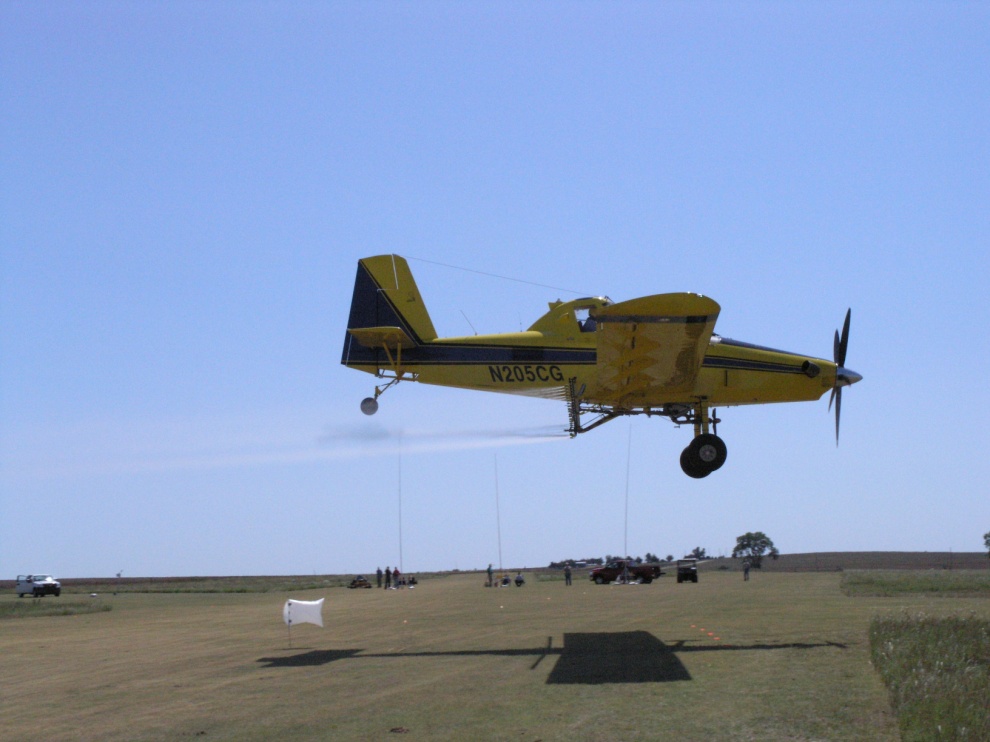 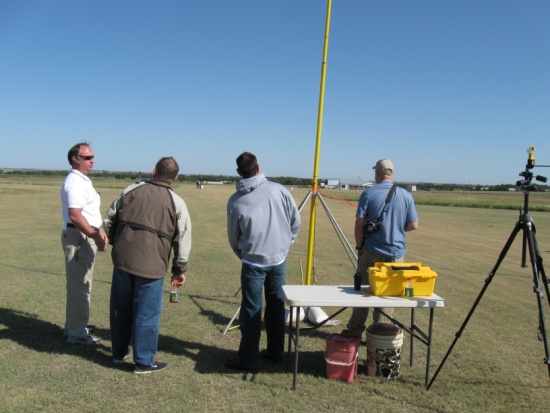 Weather Data:
Sept. 4, 2008 from 10:00am – 1:45pm
Wind speed range: 6.3 – 8.8 MPH
Average wind speed: 7.8 MPH
Temperature: 67.2 F
Humidity:  44.9%
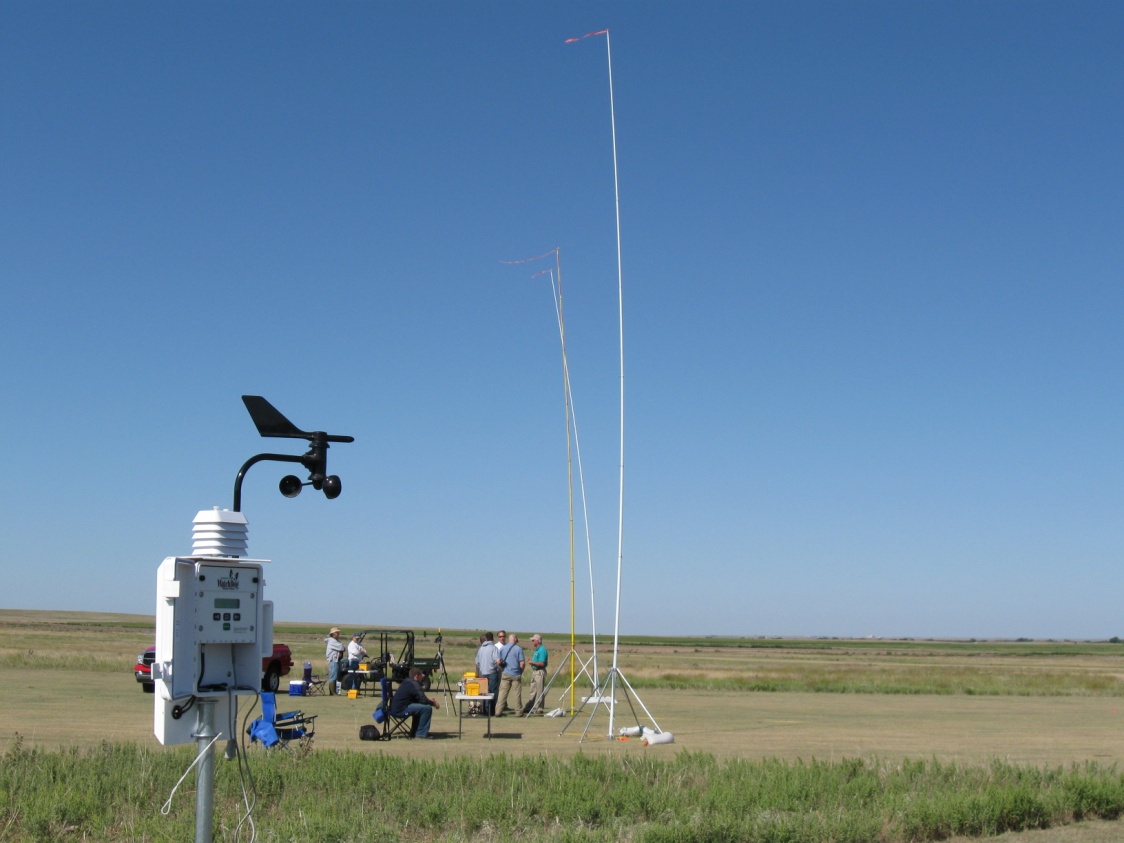 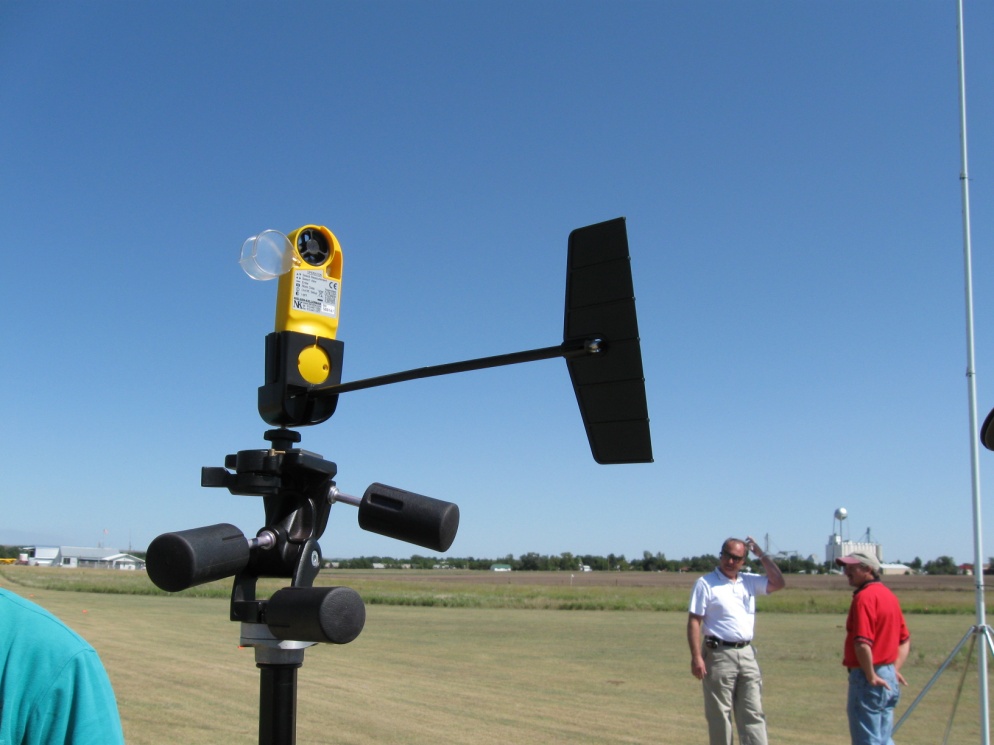 Treatment VMD’s:
Horizontal Drift Summary:
abcd
abc
abc
Vertical Drift Summary:
e
de
cde
cde
cd
bc
bc
ab
ab
a
a
a
a
Vertical Drift Profile:
Total Drift Summary:
g
fg
ef
ef
de
cde
cde
bcd
abc
ab
a
a
a
Total Drift Ranked:
water average
g
fg
ef
ef
cde
cde
de
bcd
abc
ab
a
a
a
Summary
Differences among treatments in coverage representing downwind drift were found at all vertical and horizontal collector locations.
Some products provided significant drift reduction benefits when compared to others.
Many of the products did not provide any drift reduction when compared to water.
Based on mixing, loading, and system cleanout evaluations, some products may hinder good application techniques.
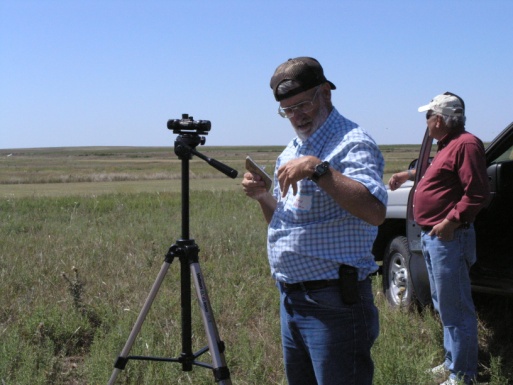 Acknowledgements:
Cary and Jane Rucker
Participating Companies and Reps
Kansas Department of Ag
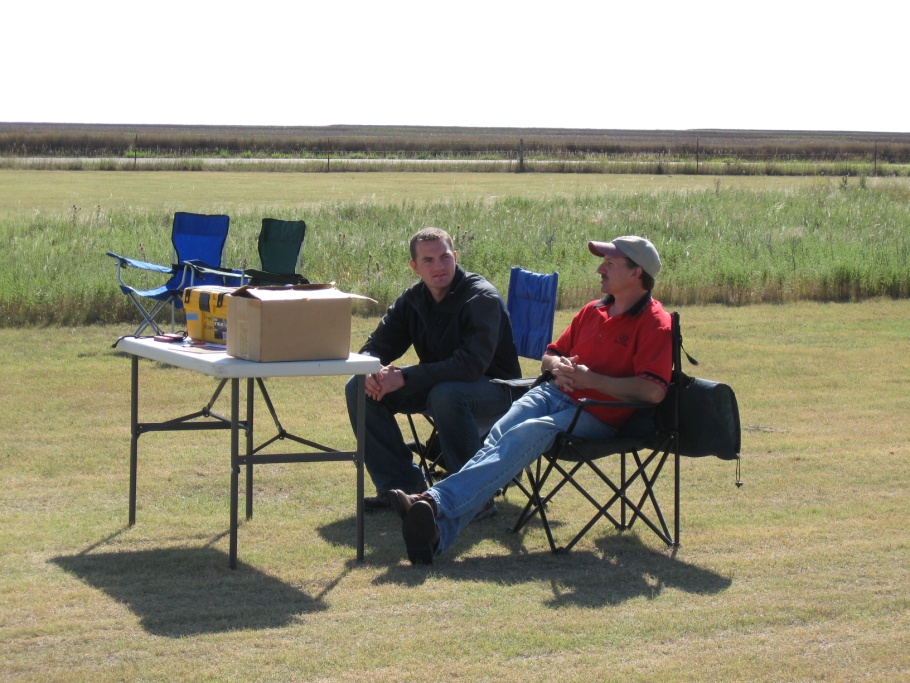 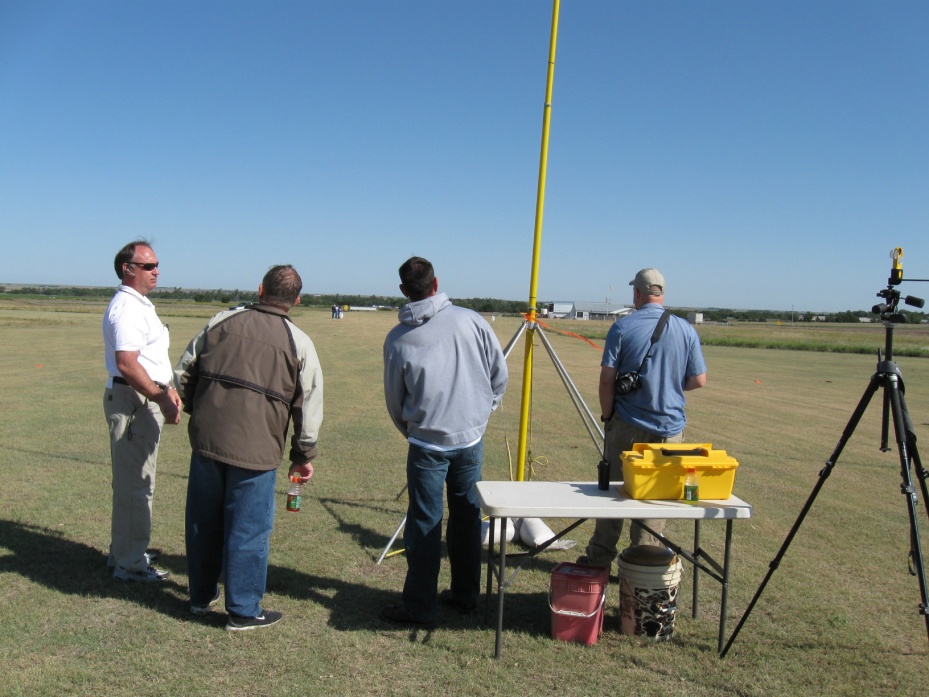 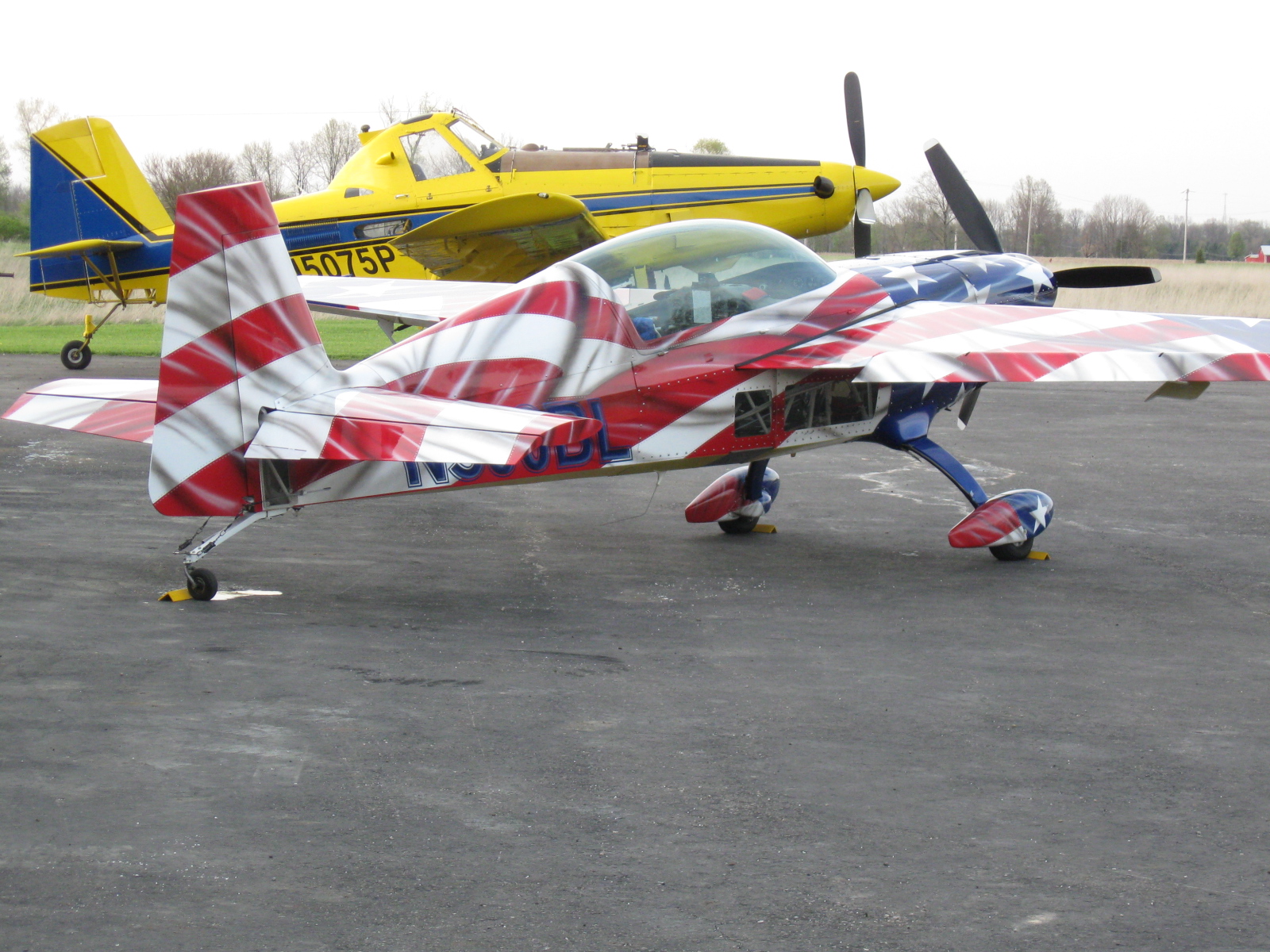 rewolf@ksu.edu
For more information contact:
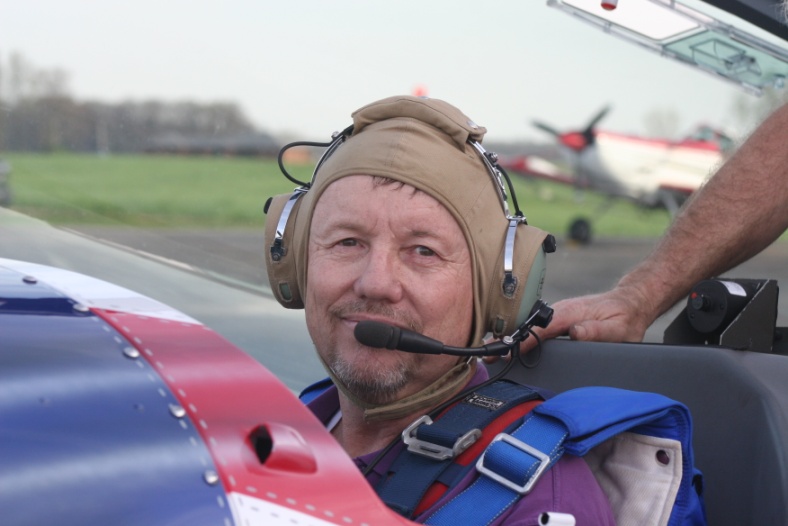 Thanks!
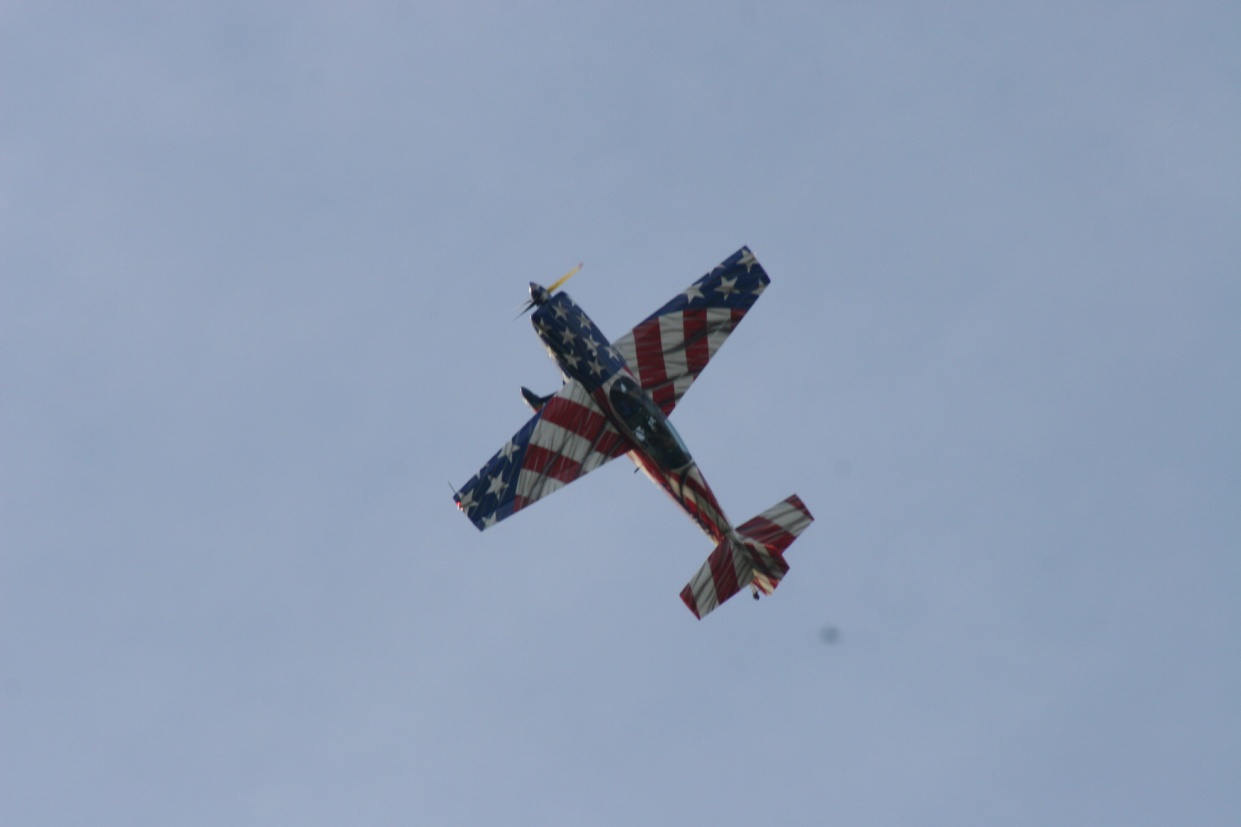 www.bae.ksu.edu/faculty/wolf/